Identifying and understanding customer needs
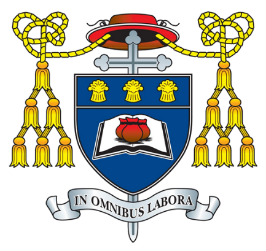 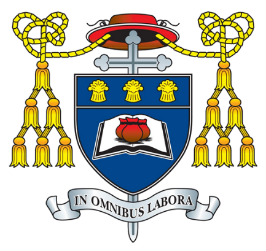 Key Stage Four Learning Journey
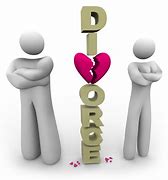 Sexual relationships
Paper 3- Philosophy and Ethics
Gender prejudice and discrimination
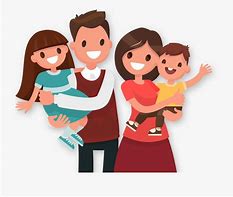 Support for the family
Divorce and remarriage
Marriage
Relationships and families in the twenty-first century
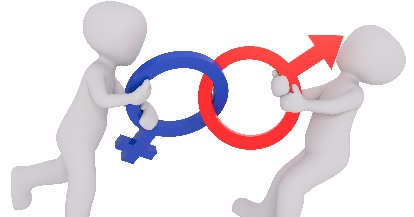 Families
Equality of men and women
Contraception
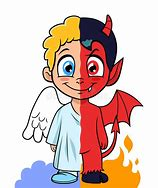 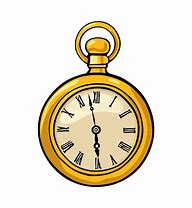 The design argument
Miracles
Responses the problem of evil
Visions
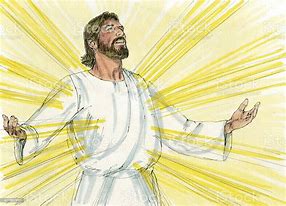 Arguments for the existence of God
The problem of evil
Religious experience
The cosmological argument
Paper 1- Catholic Christianity
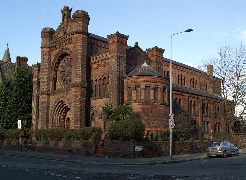 Revelation as proof of the existence of God
Tenakh and Talmud
Shabbat
Shema and Amidah
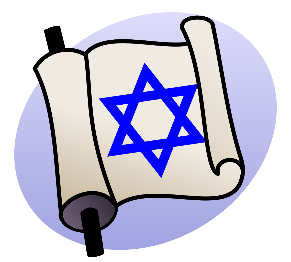 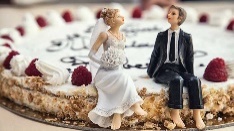 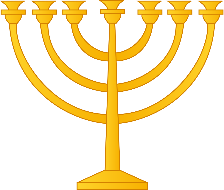 Judaism Beliefs &Practices
Features of the synagogue
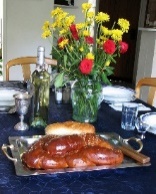 Prayer
Festivals
Public worship
Rituals and ceremonies
Jewish Beliefs about Life After Death
Year 11
The covenant with Abraham
Messiah
Shekhinah
Sculptures and statues
Drama and plays
Sacred objects
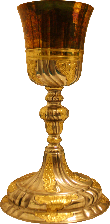 Catholic Forms of Expression and Judaism beliefs and teachings
Internal features of the church
Moral Principles and the Mitzvot
The Nature of the Almighty
Symbolism and imagery
Music in worship
Paintings, frescos and drawings
Sanctity of Life
The Covenant at Sinai
The four marks of the Church
Architecture and design of Catholic churches
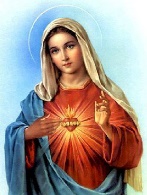 Second Vatican council
The Bible
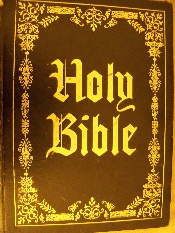 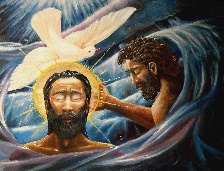 Catholic Sources of Wisdom
Mary as a model of the Church
Personal and ethical decision making
Interpretations of the Bible
Church as the Body of Christ
The magisterium
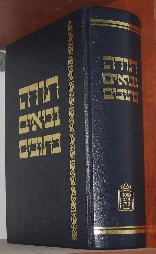 Prayer
Liturgical worship
The Sacraments
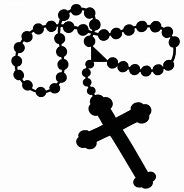 Catholic social teaching
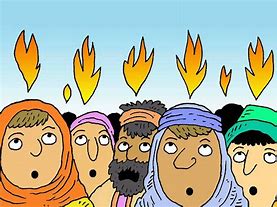 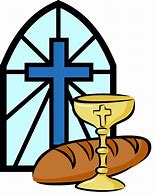 Catholic Practices
Mission and evangelism
Forms of popular piety
The Catholic funeral rite
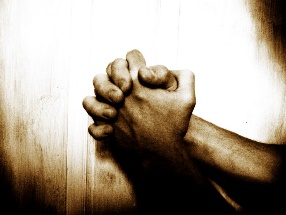 Pilgrimage
Eschatology
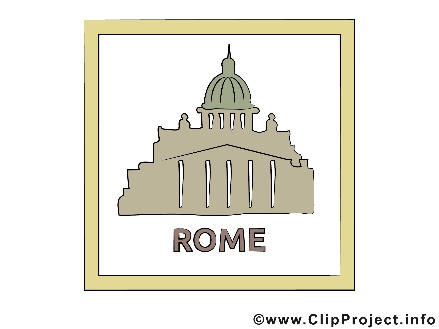 The Incarnation
Biblical understandings of the Trinity
The Significance of the Paschal Mystery
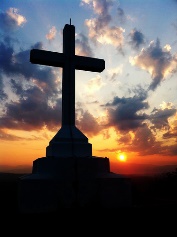 Year 10
Catholic Beliefs and Teachings
The Paschal Mystery
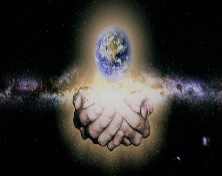 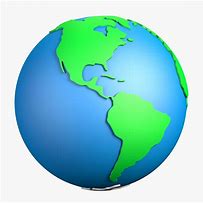 Significance of Creation
The Trinity.
Creation
Paper 2- Judaism
GCSE Syllabus: Edexcel Specification A